Rechnung 2018 der Stadt Bern Finanzieller Ausblick (IAFP 2020 – 2023)
März 19
1
Medienkonferenz Rechnung 2018 und Ausblick
Die Rechnung 2018 der Stadt Bern
Aufwand	 1 227,8 Mio. Franken
Ertrag	1 239,9 Mio. Franken

Rechnungsergebnis 	12,1 Mio. Franken
Budgetiertes Ergebnis	- 1,1 Mio. Franken	
	
Überschussverwendungsvorschlag: 
Einlage von 12,1 Mio. Franken in die Spezialfinanzierung für Eis- und Wasseranlagen (neuer Bestand: 75,9 Mio. Franken).
25. März 2019
2
Medienkonferenz Rechnung 2018 und Ausblick
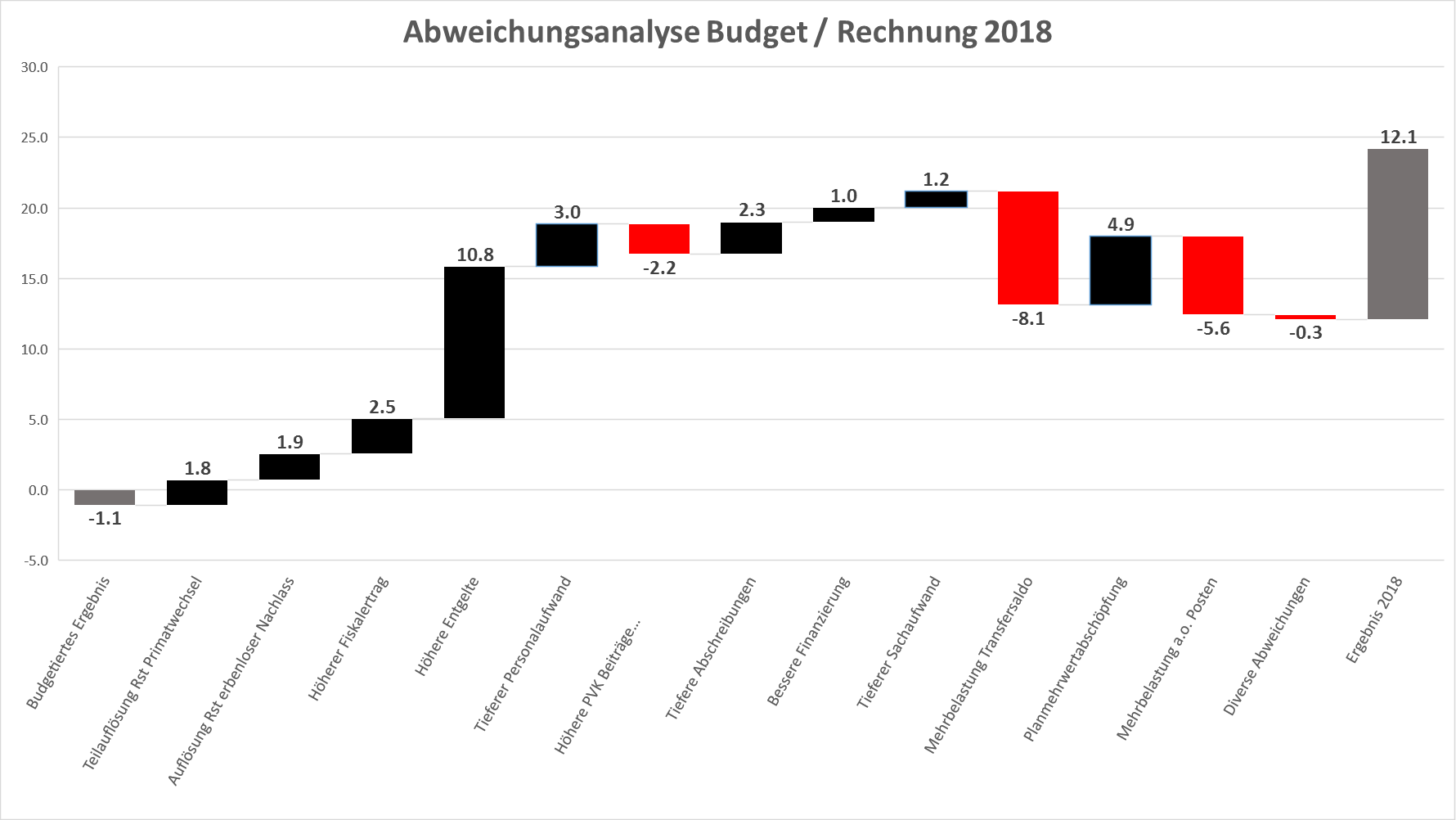 Sonderposten
25. März 2019
3
Medienkonferenz Rechnung 2018 und Ausblick
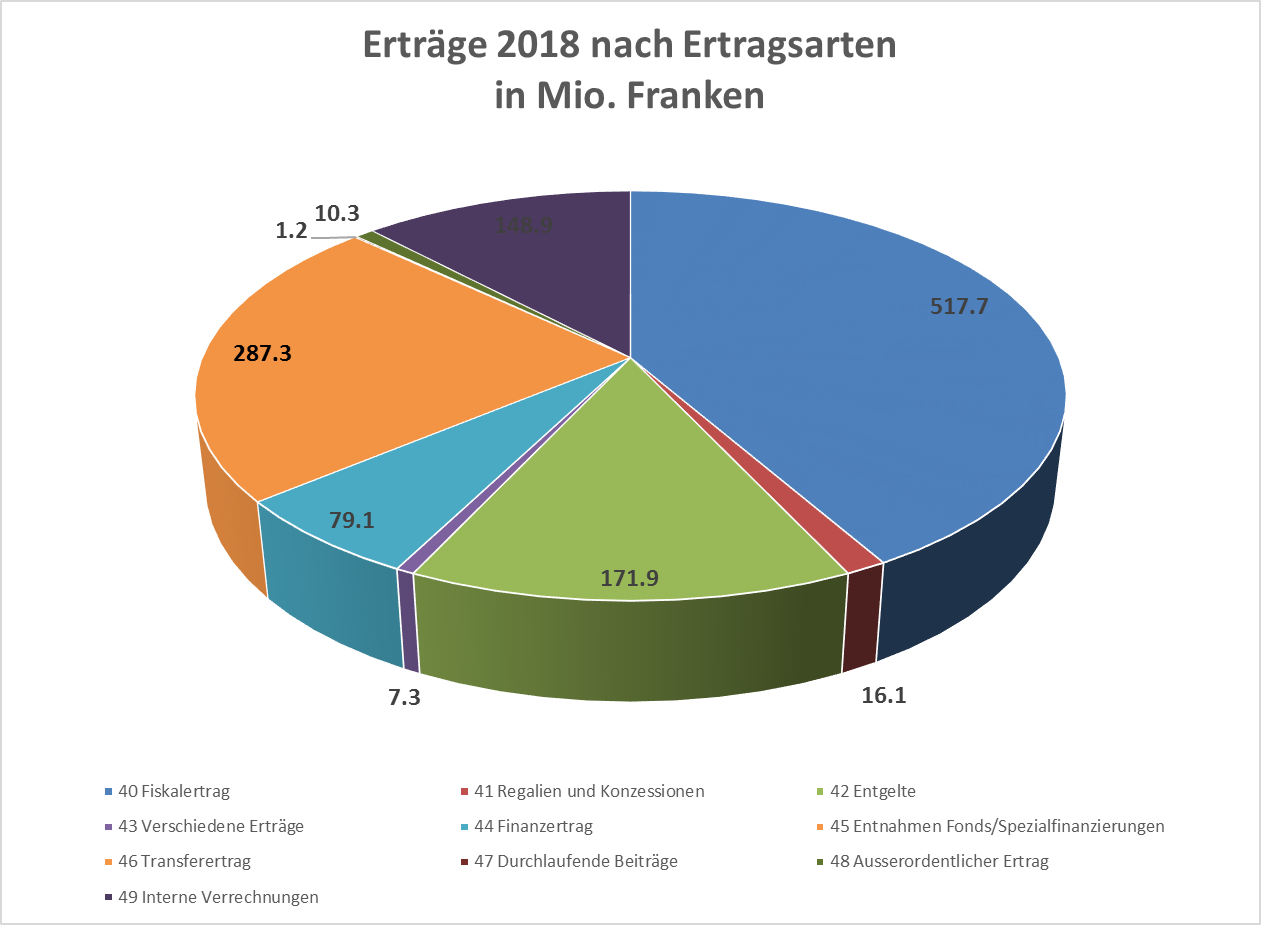 März 19
4
Medienkonferenz Rechnung 2018 und Ausblick
Fiskalertrag stagnierend
Direkte Steuern mit Punktlandung. Lediglich 0,3 Mio. Franken unter Budget, aber 8,9 Mio. Franken unter Vorjahr.

Natürliche Personen: 
Total 354 Mio. Franken (7,2 Mio. Franken oder 2,0 % unter Budget, insgesamt auf Vorjahresniveau).
Hauptgrund: 7,1 Mio. Franken tiefere Quellensteuern. 

Juristische Personen: 
Total 101 Mio. Franken (5,2 Mio. Franken oder 5,4 % über Budget aber 12,1 Mio. Franken oder 10,7 % unter Vorjahr).
Hauptgründe: leicht höhere Kapitalsteuern, gegenüber Vorjahr keine ausserordentlichen Nachfakturierungen und Steuerzuteilungen.
25. März 2019
5
Medienkonferenz Rechnung 2018 und Ausblick
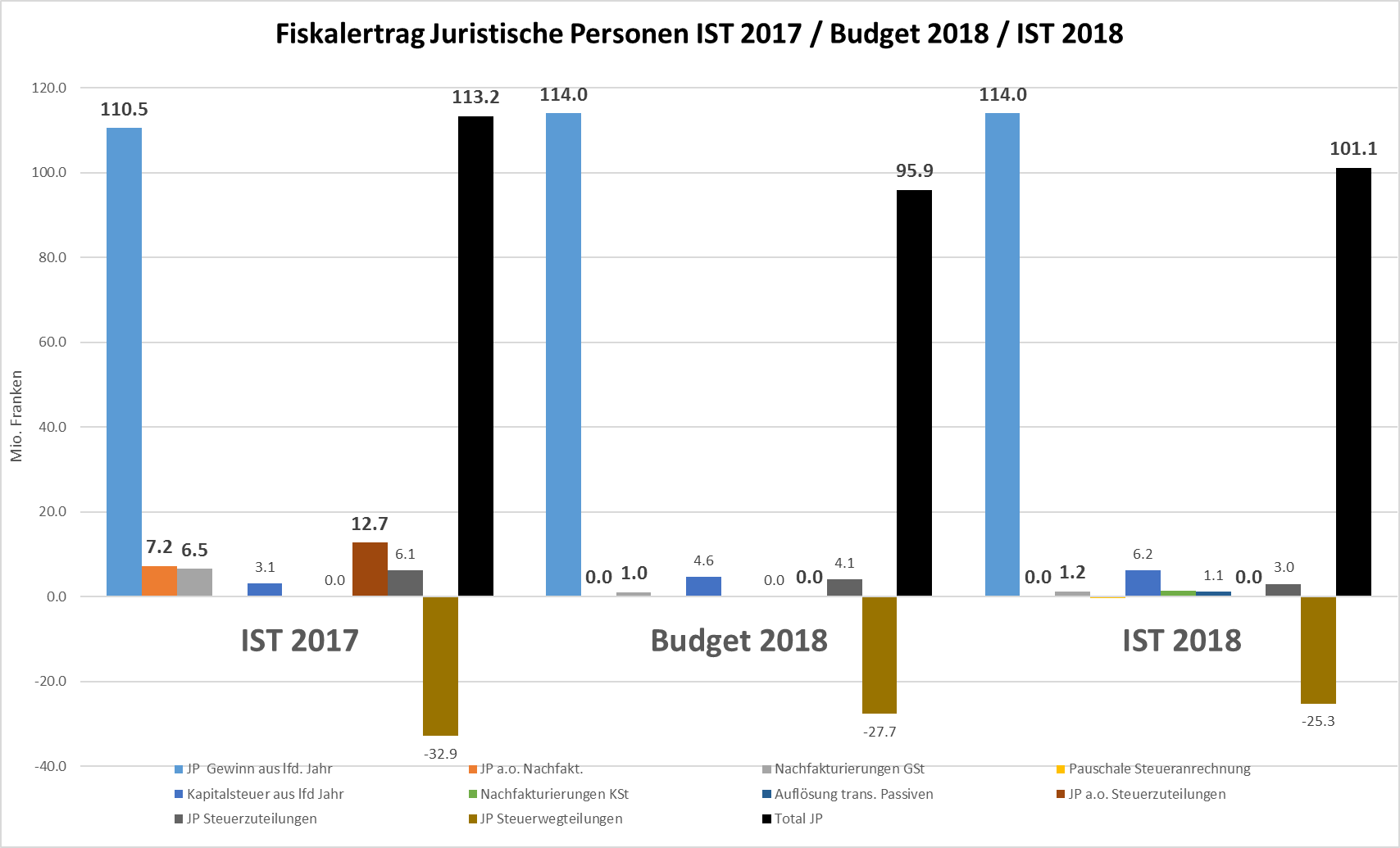 25. März 2019
6
Medienkonferenz Rechnung 2018 und Ausblick
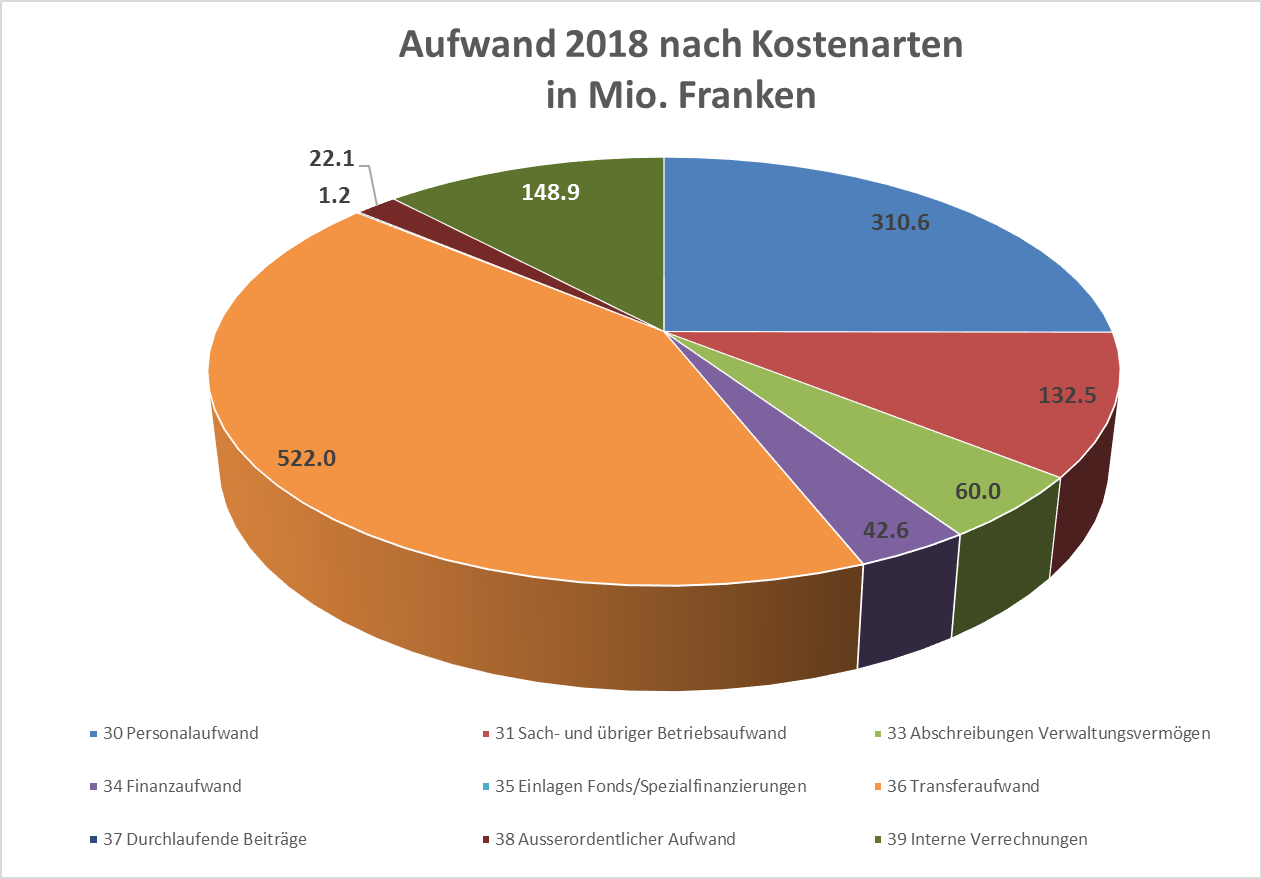 März 19
7
Medienkonferenz Rechnung 2018 und Ausblick
Finanzieller Ausblick
März 19
8
Medienkonferenz Rechnung 2018 und Ausblick
Rück- und Ausblick über vier Dekaden städtische Finanzpolitik
1990 bis 2000: Anhäufung Schulden (1,7 Mia. Franken) und Bilanzfehlbetrag von 371 Mio. Franken bis 1999.
2000 bis 2010: Sanierung Stadtfinanzen mit mehreren Haushaltverbesserungspaketen, Tilgung Bilanzfehlbetrag. Investitionen tief. 
2010 bis 2020: Sanierungsrückstand analysiert. Äufnung von Spezialfinanzierungen für Sanierungen, Aufbau personelle Ressourcen
2020 bis 2030: Hohe geplante Investitionsvolumen. Zweistellige Rechnungsüberschüsse verhindern nichtverantwortbare Neuverschuldung.
März 19
9
Medienkonferenz Rechnung 2018 und Ausblick
Heute steht die Stadt finanziell gut da…
Rechnungsüberschuss 2018: 12,1 Mio. Franken (2017 67 Mio. Franken).
Bilanzüberschuss 104,3 Mio. Franken.
Spezialfinanzierungen: 
Eis und Wasser 63,9 Mio. Franken, beantragte Einlage 2018: 12,1 Mio. Franken
Schulbauten 100 Mio. Franken 
Stand der verzinslichen Schulden unverändert bei 980 Mio. Franken (budgetiert: Zunahme von 50 Mio. Franken)
Wichtigste Nettozahlerin im kantonalen Finanzausgleich.
Zweithöchstes Moodys Rating (Aa1).
März 19
10
Medienkonferenz Rechnung 2018 und Ausblick
…aber
Gutes Ergebnis basiert primär auf höheren Entgelten.
Wachstum beim Fiskalertrag stagniert.
Hängige Steuervorlagen bei Bund und Kanton werden zu Mindereinnahmen führen. Annahme: STAF wirkt sich ab 2021 mit  19 Mio. Franken negativ auf das Ergebnis aus.
Nettobeitrag an den Kanton steigt kontinuierlich: Zunahme der Nettozahlung um 28 Mio. Franken auf 216 Mio. Franken zwischen 2020 und 2023
März 19
11
Medienkonferenz Rechnung 2018 und Ausblick
… und vor allem
Stadtwachstum macht neue Infrastrukturen nötig (insbesondere Schulhäuser).
Sanierungsrückstand muss behoben werden (betrifft neben Schulbauten vor allem Eis- & Wasseranlagen).
Geplante Investitionen werden seit Jahren nur in reduziertem Umfang getätigt.
Angestrebte 100 % Selbstfinanzierung der Investitionen im Verwaltungsvermögen innerhalb von acht Jahren wird nicht erreicht.
Mit den Investitionen steigen die Abschreibungen: von 2020 bis 2023 Zunahme um 18 Mio. auf 91 Mio. Franken
März 19
12
Medienkonferenz Rechnung 2018 und Ausblick
Investitionsplanung
Investitionsnachholbedarf Hochbauinfrastruktur
Sanierung Freibäder und Hallenbäder: 220 Millionen Franken (davon 64 Mio. Franken vorfinanziert in Spezialfinanzierung)
Sanierung und Neubau Schulhäuser: 850 Millionen Franken (davon 100 Mio. Franken vorfinanziert in Spezialfinanzierung)
Die bestehenden Hochbauten müssen gepflegt werden: Ziel ist es, den Sanierungsrückstand nachhaltig zu senken (Zustandswert =    80 % vom Neuwert)

Stark steigende Abschreibungen und Neuverschuldung, falls Investitionen nicht selbstfinanziert werden können
März 19
13
Medienkonferenz Rechnung 2018 und Ausblick
Investitionen langfristig und nachhaltig finanzieren
Ziel: Netto 130 Mio. Franken pro Jahr (Ø letzte 10 Jahre: 83 Mio. Franken)
Selbstfinanzierter Anteil: 83 Mio. Franken pro Jahr (Ø letzte 5 Jahre)
Die volle Investitionspipeline führt ohne Massnahmen zur Zunahme der Verschuldung um rund 50 Mio. Franken pro Jahr bzw. um 600 Mio. Franken in 12 Jahren.
Darum: Schuldenzunahme muss um 20 Mio. Franken pro Jahr reduziert werden. 
Überschuss im Budget und Erhöhung der Äufnungsmöglichkeiten der Spezialfinanzierungen Eis und Wasser sowie Schulbauten zwingend.
Verschuldung bleibt so langfristig in einem tragbaren Verhältnis zur finanziellen Leistungsfähigkeit (Bruttoverschuldungsanteil von 140 %)
März 19
14
Medienkonferenz Rechnung 2018 und Ausblick
Neue Aufgaben und Leistungsausbau 2020
Neue Aufgaben	Fr.	5 249 686.00
Leistungsausbau	Fr.	10 210 667.00
Leistungsabbau	Fr.	500 000.00
Total	Fr.	14 960 353.00

Davon basierend auf Beschluss Stadtratund Stimmvolk sowie gebundene neue Aufgaben (übergeordnetes Recht)	Fr. 	9 464 401.00
Davon Aufgabenausbau desGemeinderats	Fr. 	5 495 952.00

Netto 20,6 neue Stellen. Wachstum mit 0,8 % unter Steuer- und Wirtschaftswachstum von 1,5 %.
März 19
15
Medienkonferenz Rechnung 2018 und Ausblick
Neue Aufgaben und Leistungsausbau 2020: Grösste Einzelmassnahmen
Erhöhung der Anzahl Betreuungsplätze mit Betreuungsgutscheinen (4 Mio. Franken)
Neue Kultursubventionsperiode 2020 – 2023 (2 Mio. Franken)
Reallohnerhöhung: Drei zusätzliche Ferientage (2 Mio. Franken)
Mahlzeitenverbilligung in den Betreuungsangeboten (1,7 Mio. Franken).
März 19
16
Medienkonferenz Rechnung 2018 und Ausblick
Reallohnerhöhung
Ziel der Legislaturrichtlinien 2017 – 2020: «Die Mitarbeitenden der Stadtverwaltung erhalten eine Reallohnerhöhung. So realisieren wir eine Annäherung an die Gehaltsniveaus von Kanton und Bund.» 
Durchgeführter Benchmark: Stadt zahlt im Schnitt 2-3 % tiefere Löhne als andere öffentliche Verwaltungen

Mitarbeitende der Stadtverwaltung erhalten eine Reallohnerhöhung in Form von drei zusätzlichen Ferientagen ab 2020.
Attraktivität als Arbeitgeberin / Fachkräftemangel
Positive Entwicklung der Stadtfinanzen

Mittel für weitere Reallohnerhöhung im 2022 eingestellt.
März 19
17
Medienkonferenz Rechnung 2018 und Ausblick
Fazit zu Rechnung und Ausblick
Ergebnis 13,2 Mio. Franken über Budget (Sonderposten, höhere Entgelte, leicht höherer Steuerertrag). 
Möglichkeit 12,1 Mio. Franken in Spezialfinanzierung für Eis- und Wasseranlagen zu legen und damit zukünftige Abschreibungen vorzufinanzieren.
Dekade mit sehr hohen Investitionen beginnt. 
Mit zweistelligen Rechnungsüberschüssen ist die Selbstfinanzierung ausreichend und die Neuverschuldung vertretbar.
Ziel 2020 erreicht:
März 19
18